СЦЕНАРИЙ
игровой программы
« Спорт –это жизнь»
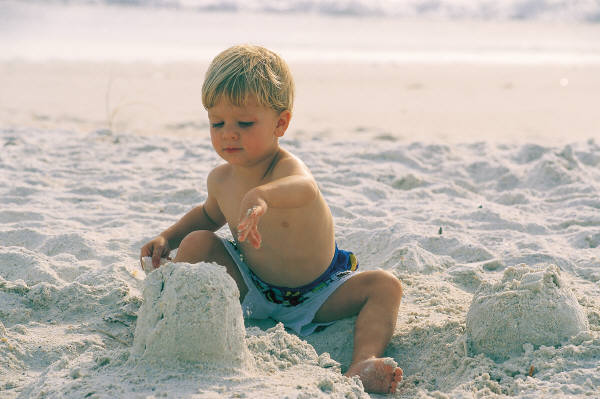 Выполнила:
учитель  физической культуры  Г.Б.Кельдеватова
МБОУ Большеболдинская сош им.А.С.Пушкина.
рисунки нашего класса
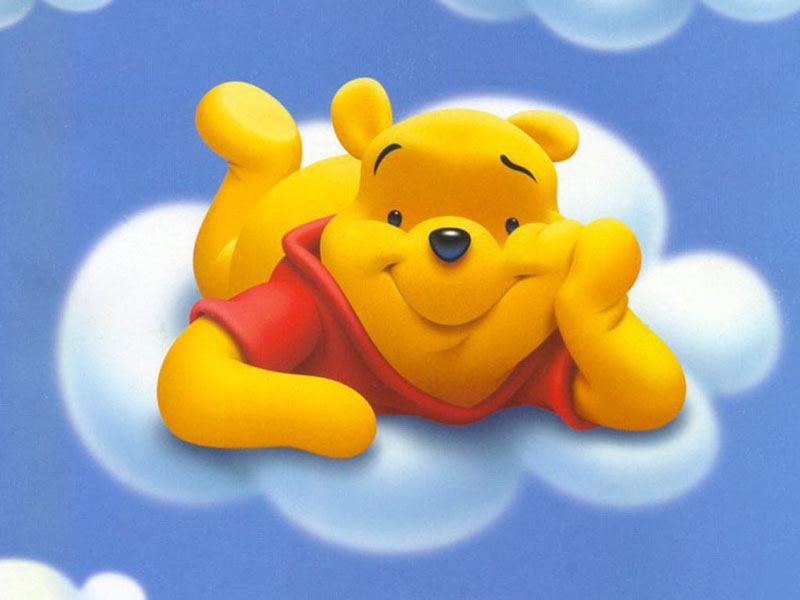 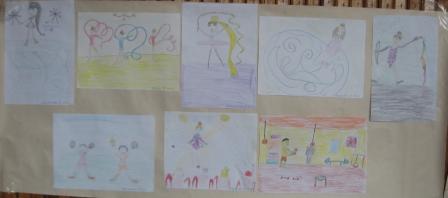 Нужно, нужно по утрам и вечерам
Умываться, закаляться,
Спортом смело заниматься,
Быть здоровым постараться.
Это нужно только нам!
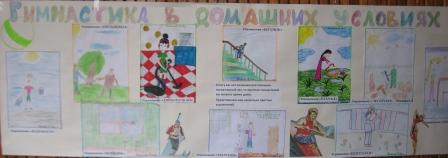 ЗДОРОВЫЙ ОБРАЗ ЖИЗНИ
Режим дня.
Здоровый  сон.
Утренняя зарядка.
Личная гигиена.
Правильное питание.
Занятия спортом.
Отказ от вредных причин.
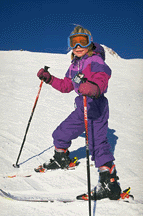 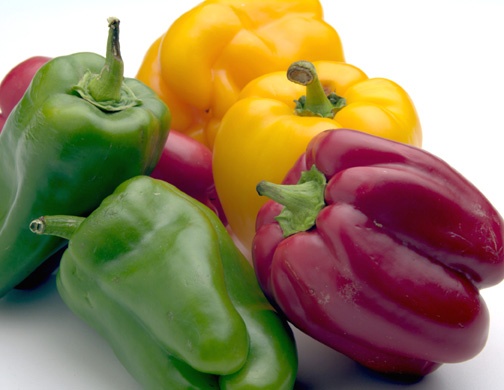 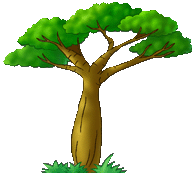 Дерево загадок
1. Какими растениями лечат от семи недугов (Лук, чеснок)
2. Какое растение останавливает кровь ( подорожник)
3. Какая ягода снижает температуру 
( морошка, малина)
4.Какая ягода оберегает от сглаза
( рябина)
5. В каком растении много йода полезного для человека?
 (морская капуста)
6. Какие лесные растения можно использовать для заваривания чая? 
( мята, листья брусники, шиповника и т.д.)
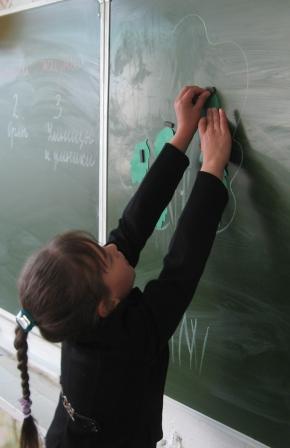 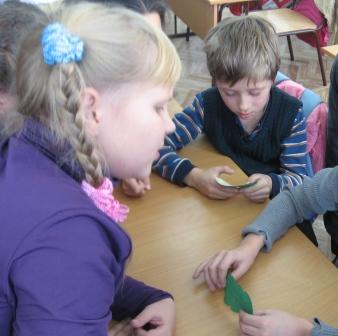 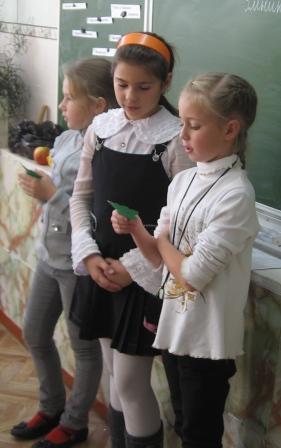 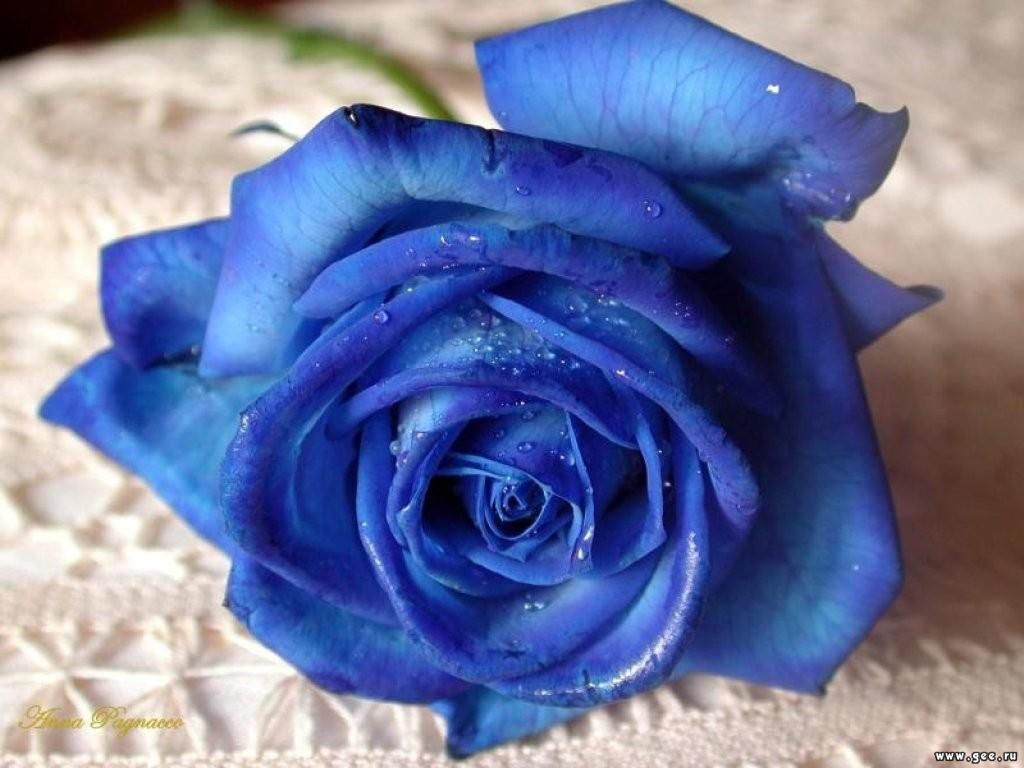 Волшебный цветок
(покажи пантомимой вид спорта)
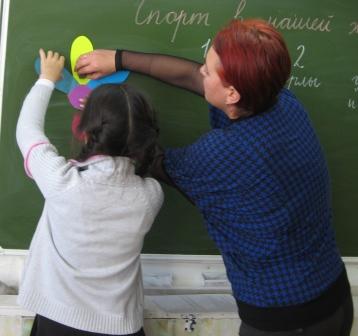 КОНЬКИ
ЛЫЖИ
ТЯЖЕЛАЯ АТЛЕТИКА
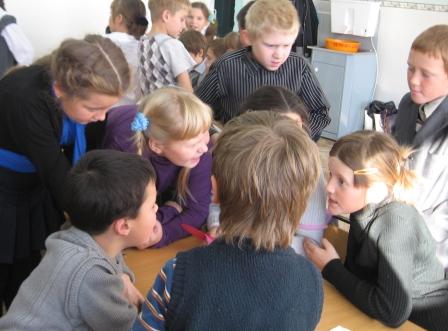 ПЛАВАНИЕ
ХОККЕЙ
ФУТБОЛ
ШУТОЧНЫЙ ТУРНИР СИЛАЧЕЙ
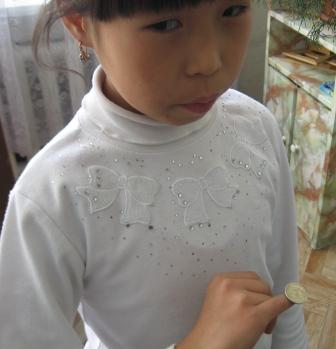 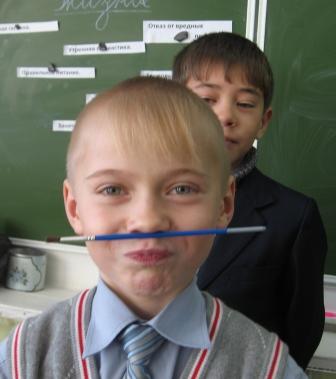 Со спортом будем мы дружить
И нашей дружбой дорожить.
И станем сильными тогда,
Здоровыми ,умелыми,
И ловкими, и смелыми
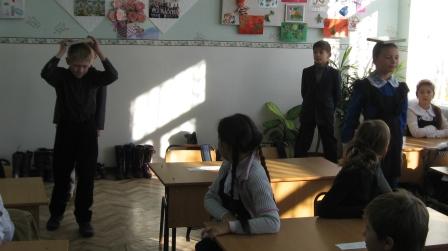 Нам со спортом быть 
                                     легко,
Спорт нам интересен.
Спорт и дружба заодно-
Их союз чудесен.
Дух борьбы в нас живет.
Он к победе нас ведет.
И  поэтому в нас сердце поет.